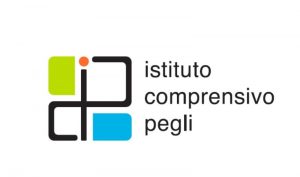 PROGETTO SPERIMENTALE OUTDOOR
 PERCORSI SOTTO AL CIELO
APPRENDIMENTO PER SCOPERTA
L’AMBIENTE: 
TANTI MAESTRI
AULA NELL’EDIFICIO SCOLASTICO
APPRENDERE
AULA IN RIVA AL MARE
AULA NEL BOSCO
AULA NEL TERRITORIO
APPRENDIMENTO
COOPERATIVO
APPRENDERE INSIEME: NON UNO DI MENO
UN TERRITORIO FAVOREVOLE:
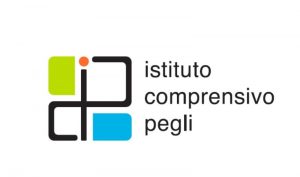 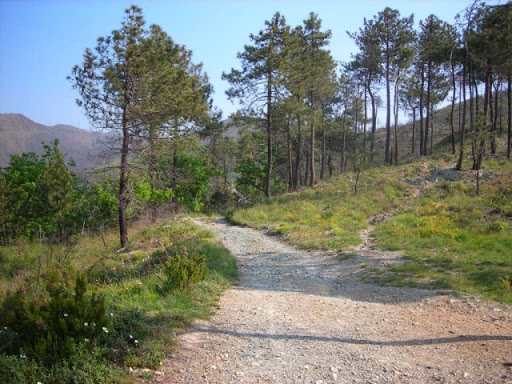 mare
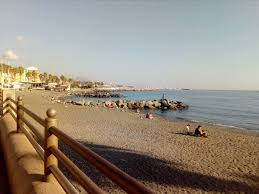 GENOVA  
  al centro dell’esperienza
monti
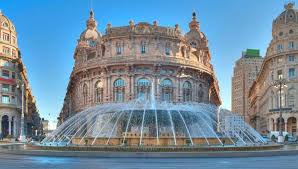 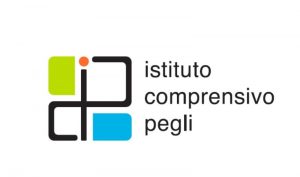 Convenzione ONU Diritti dell’infanzia:
       
IL BAMBINO AL CENTRO
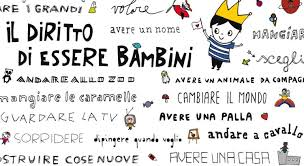 INDICAZIONI NAZIONALI PER IL CURRICOLO
CURRICOLO D’ISTITUTO
UN PERCORSO che si sviluppa nel TEMPO e ...
CHE FA RETE
CHE SI FORMA e trasforma nel contesto
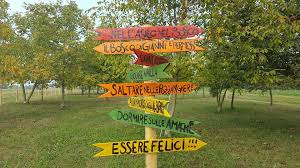 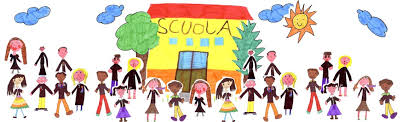 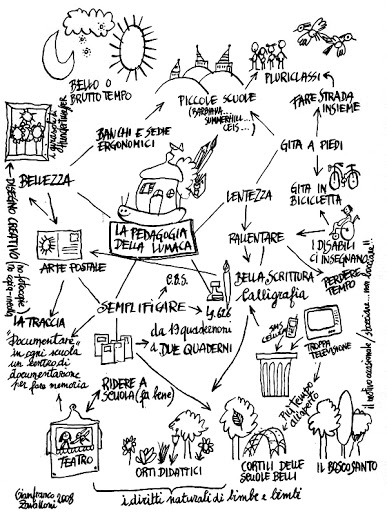 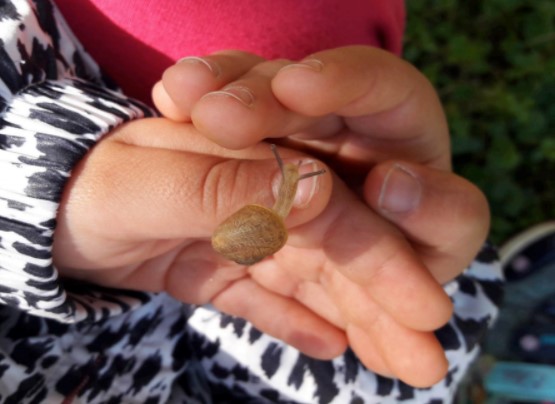 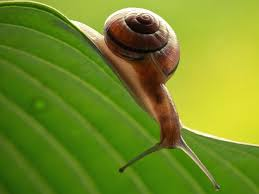 TEMPI LENTI
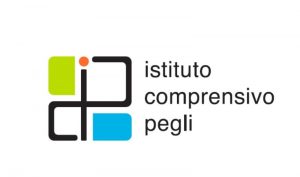 “Le nozioni si fissano nel cervello insieme alle emozioni. 

Se imparo con curiosità e gioia, la lezione si incide nella memoria con curiosità e gioia.”             

 												Daniela Lucangeli
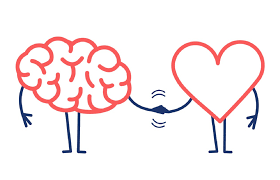 UN PERCORSO GIÀ AVVIATO E CHE COLORA DA SEMPRE LE PROPOSTE DIDATTICHE ED EDUCATIVE DEL NOSTRO ISTITUTO
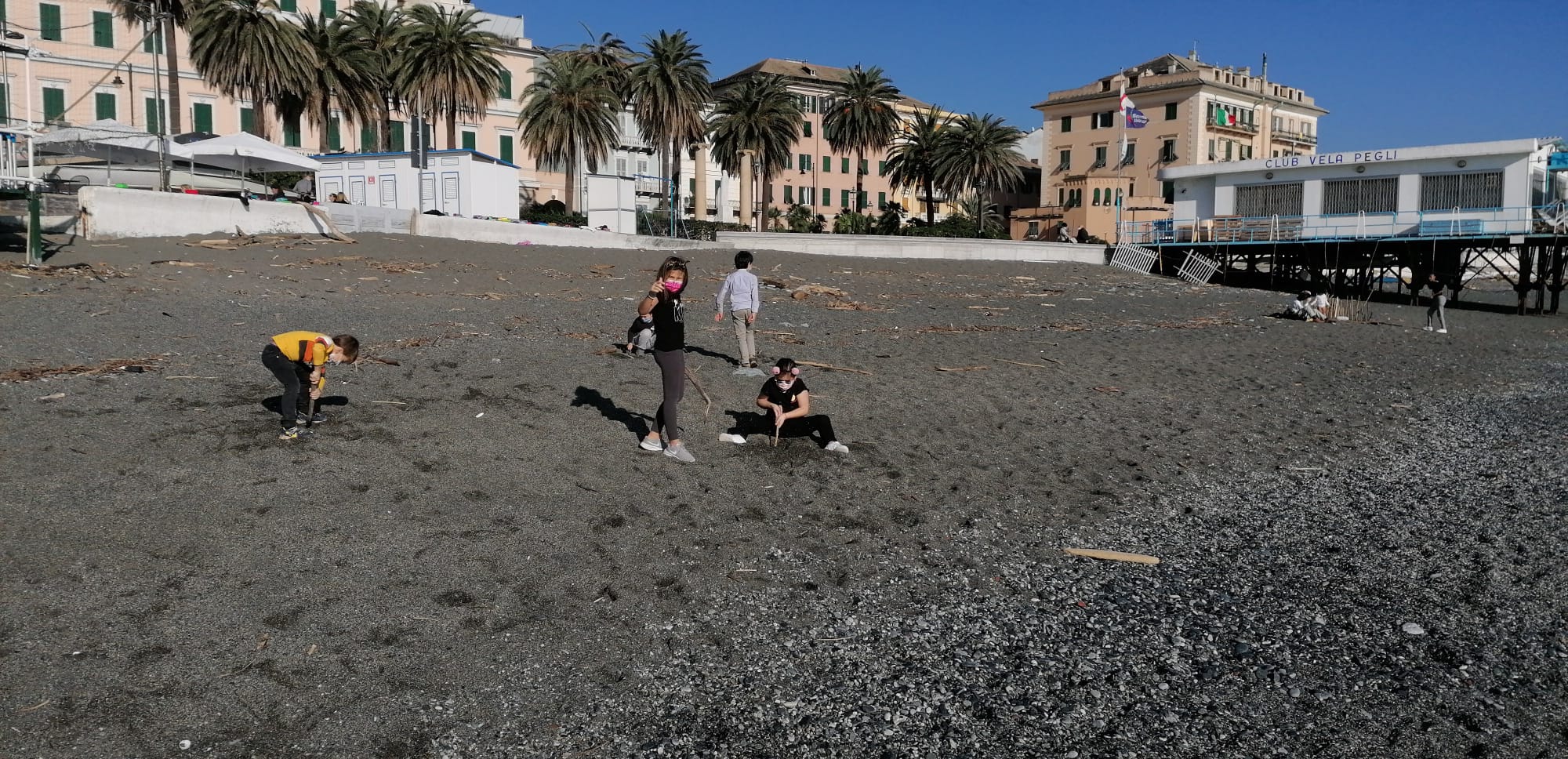 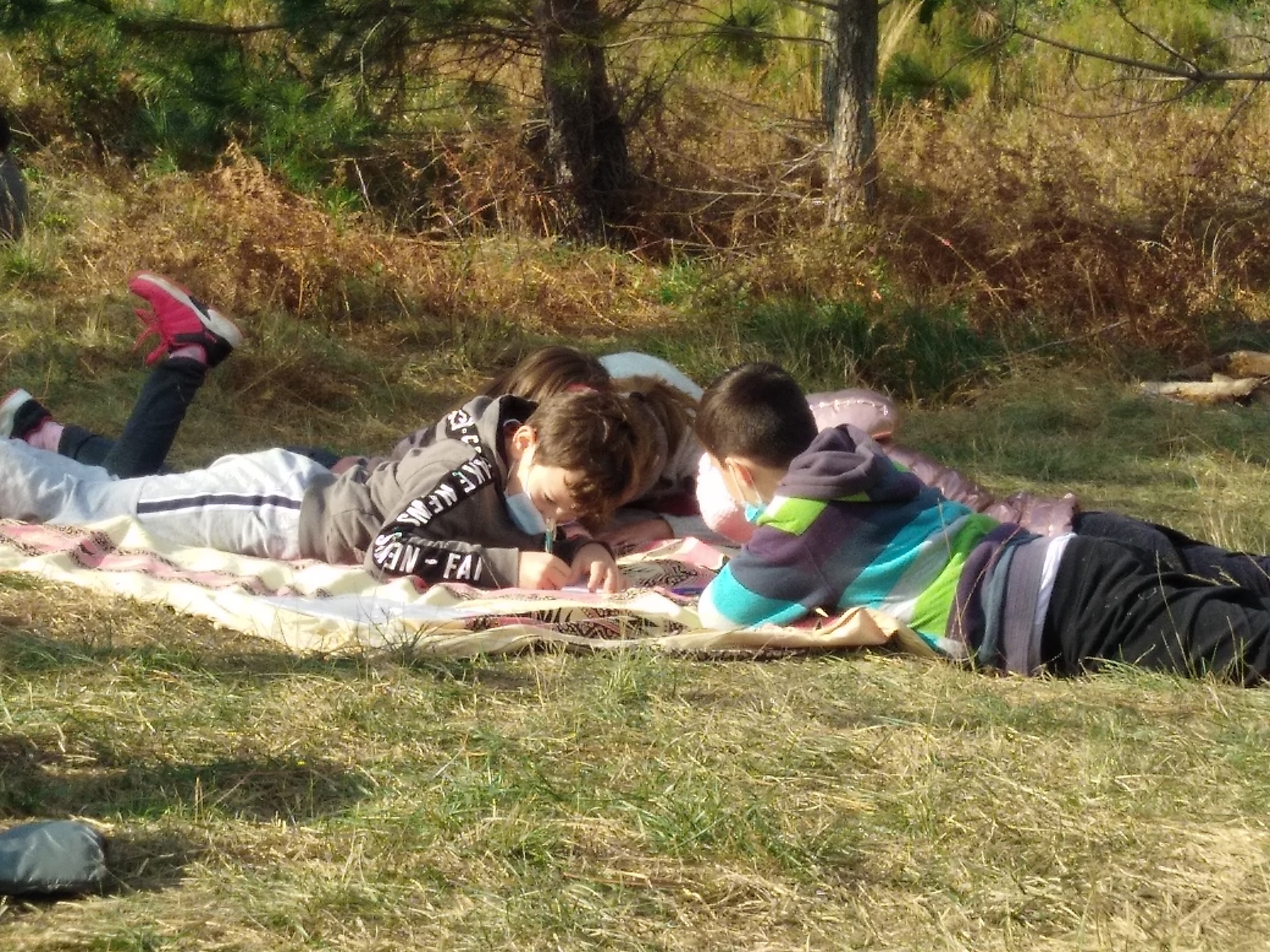 Spiaggia Club Vela
Pian Ferrà
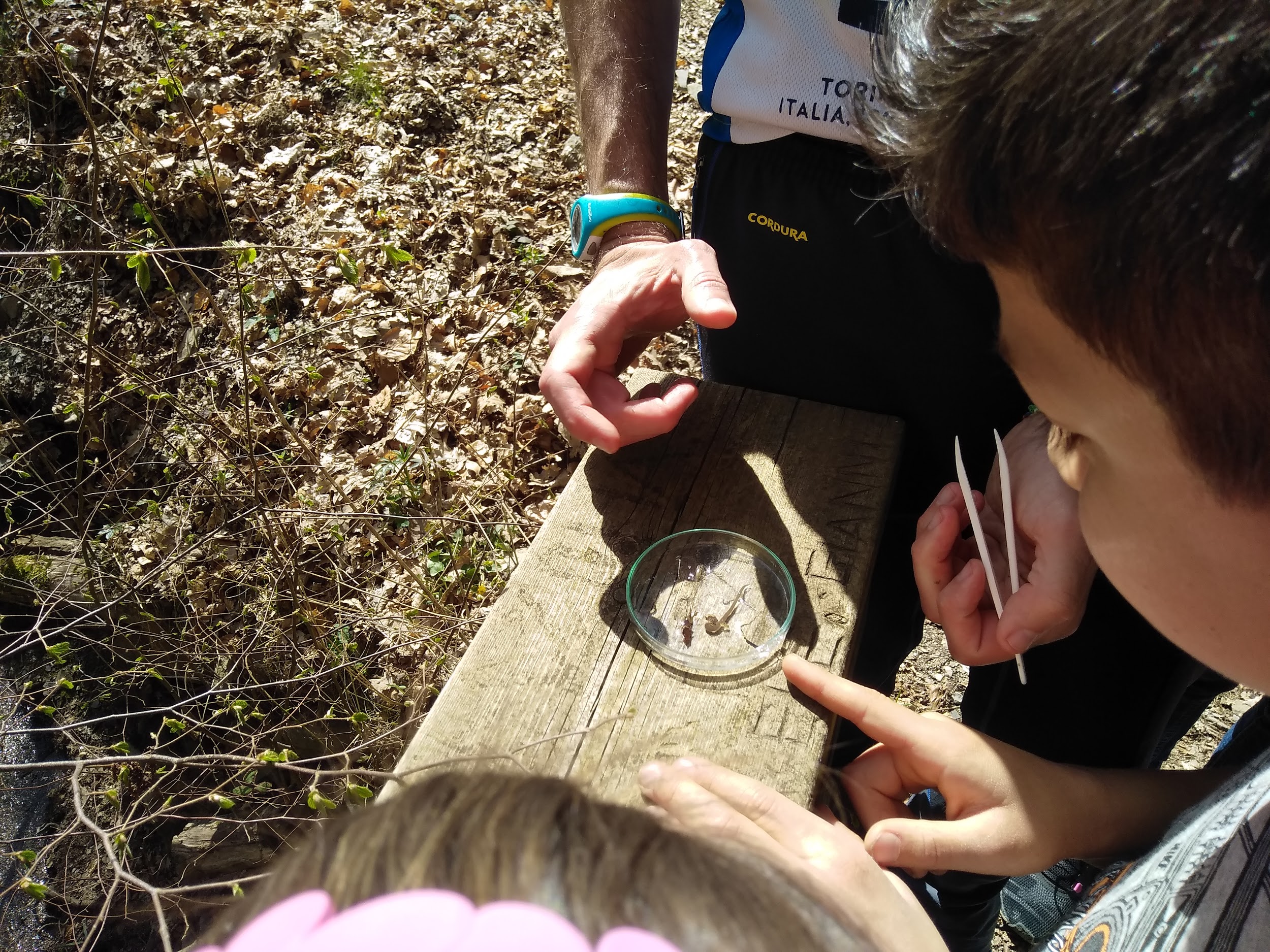 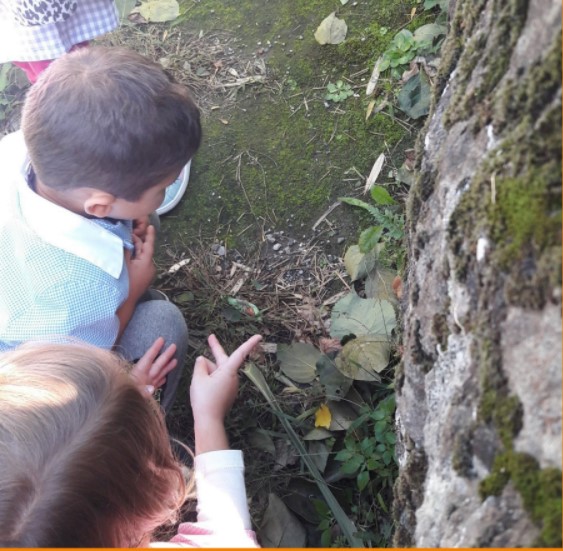 LABORATORI
UNA SCUOLA DEL FARE
SCOPERTE
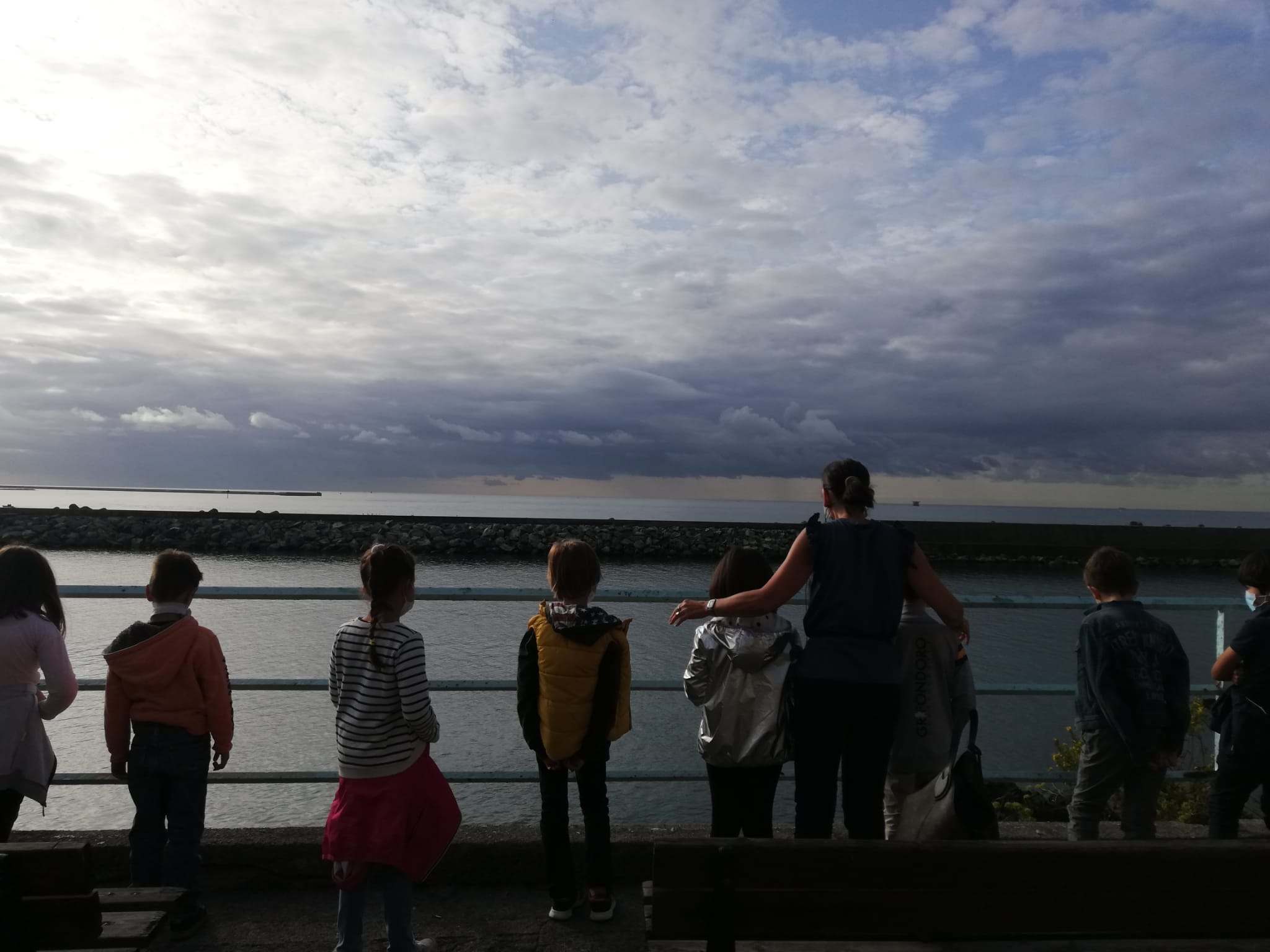 OSSERVAZIONI
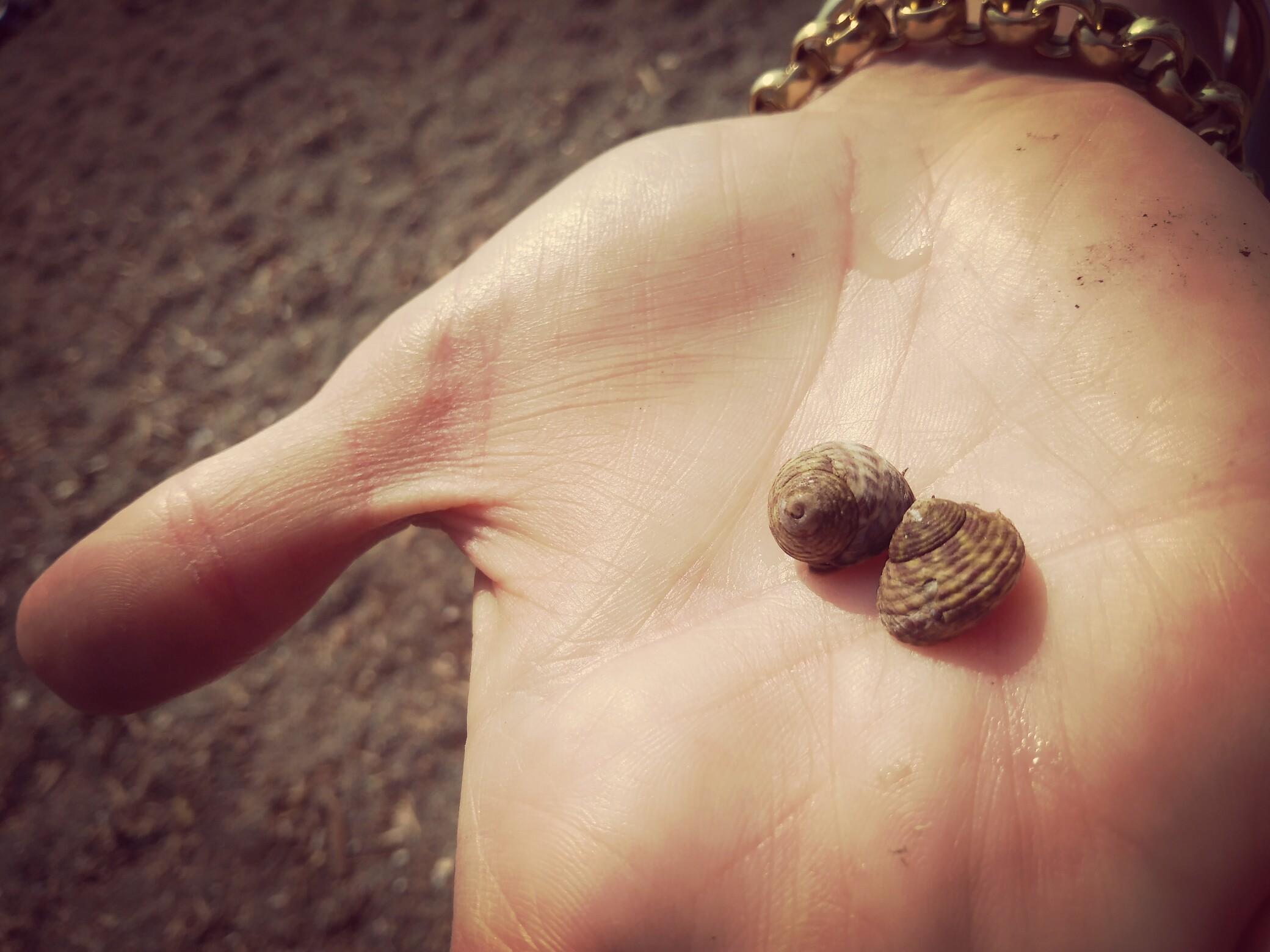 UNA SCUOLA DEL FARE
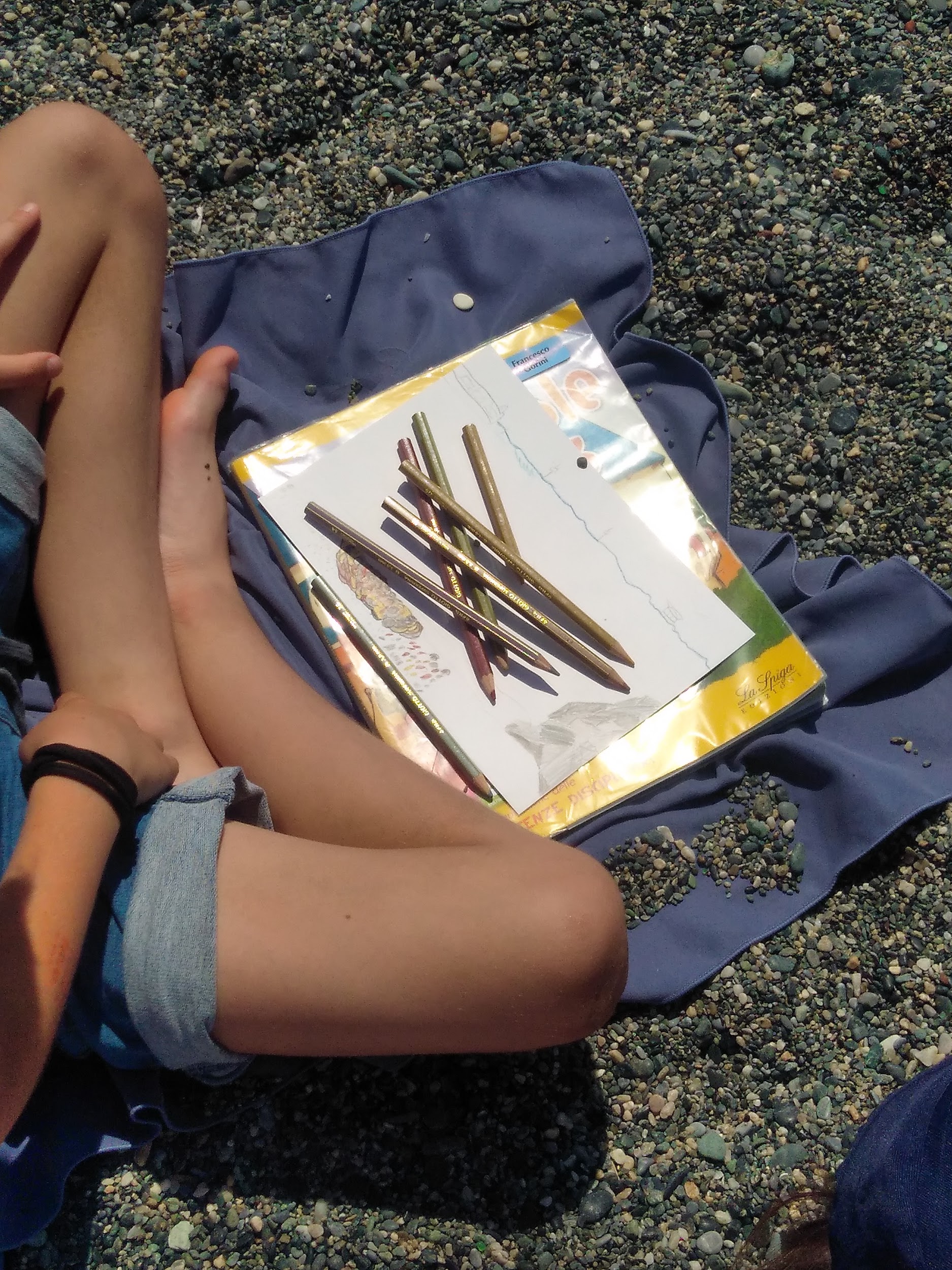 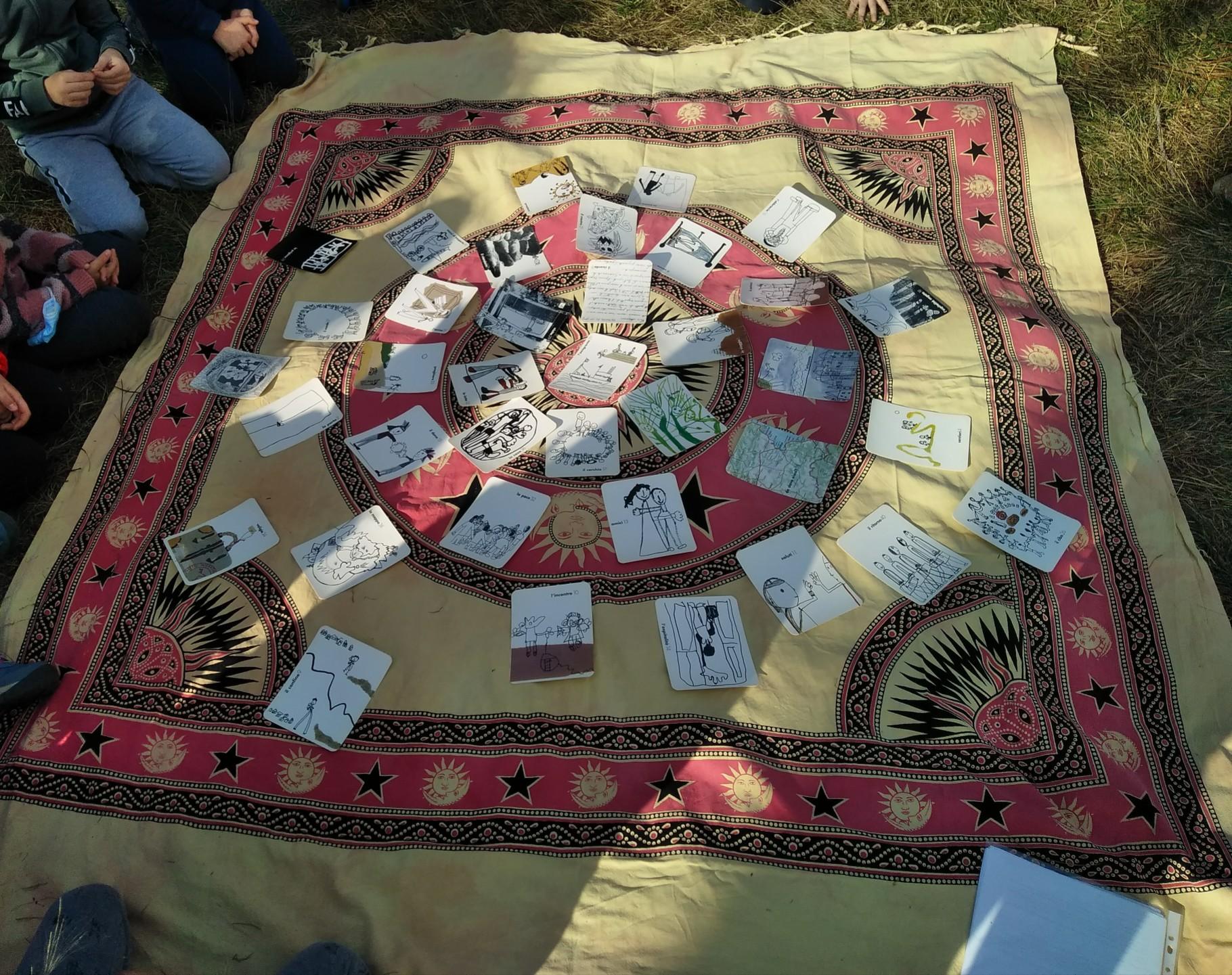 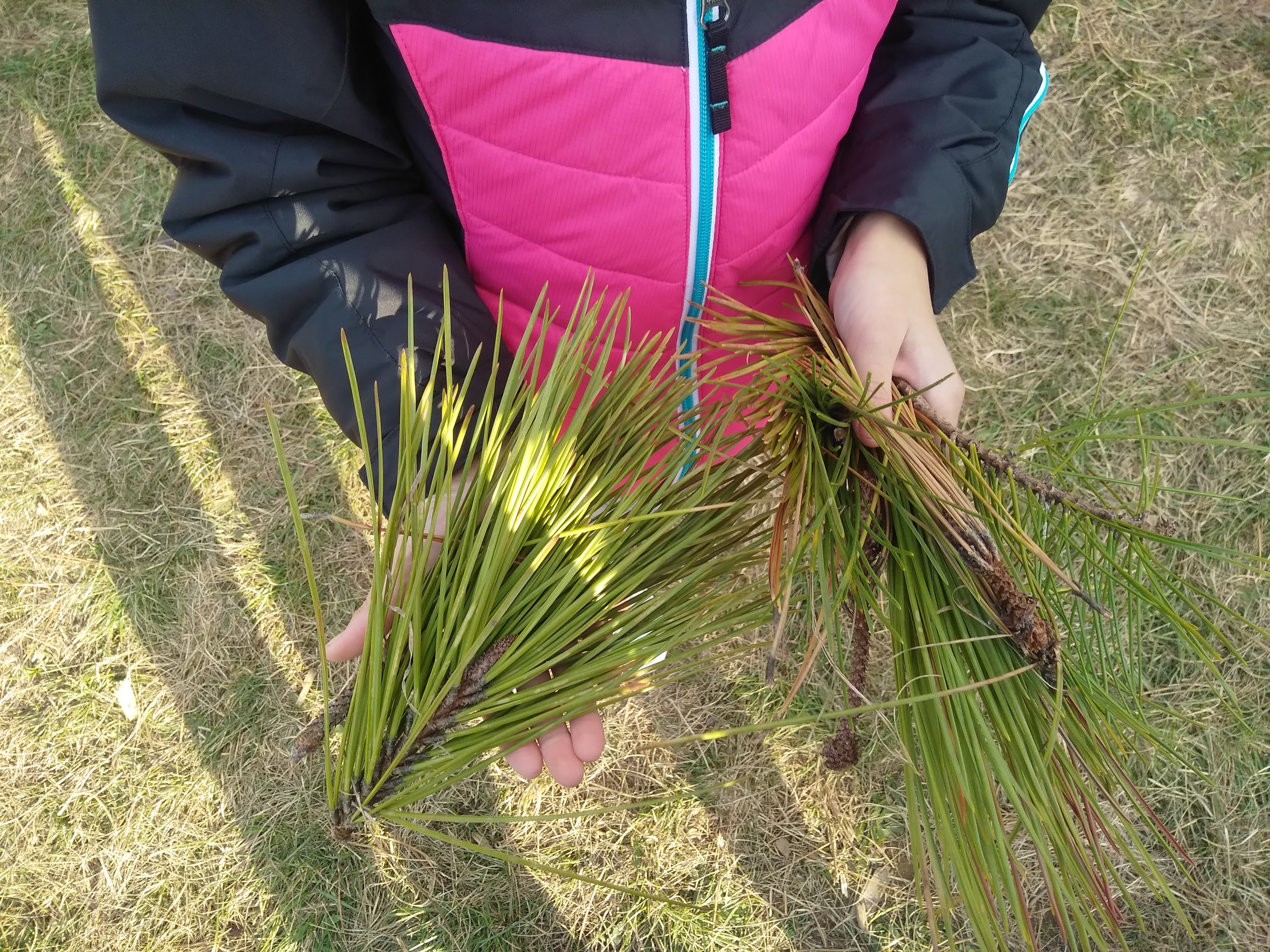 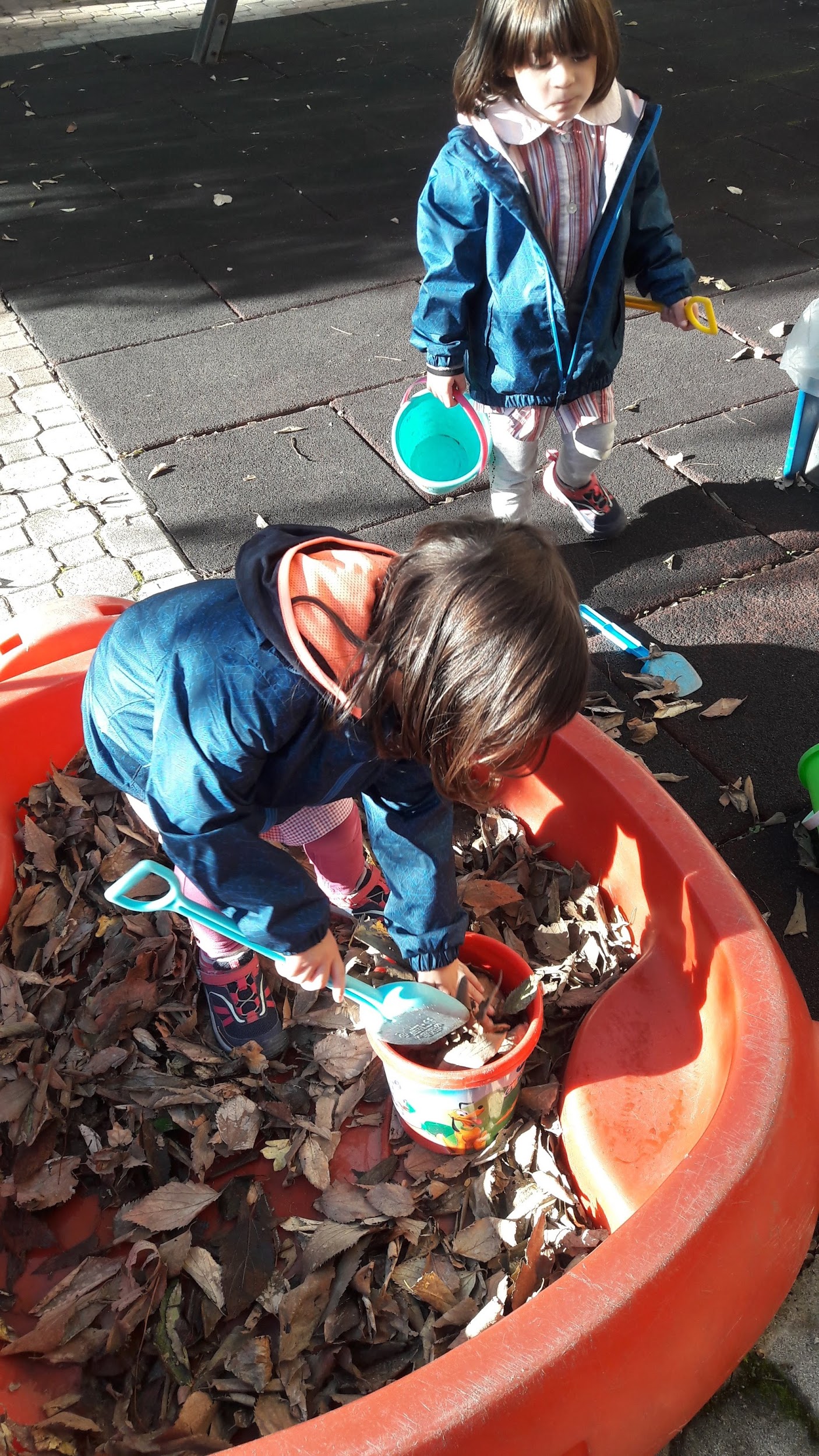 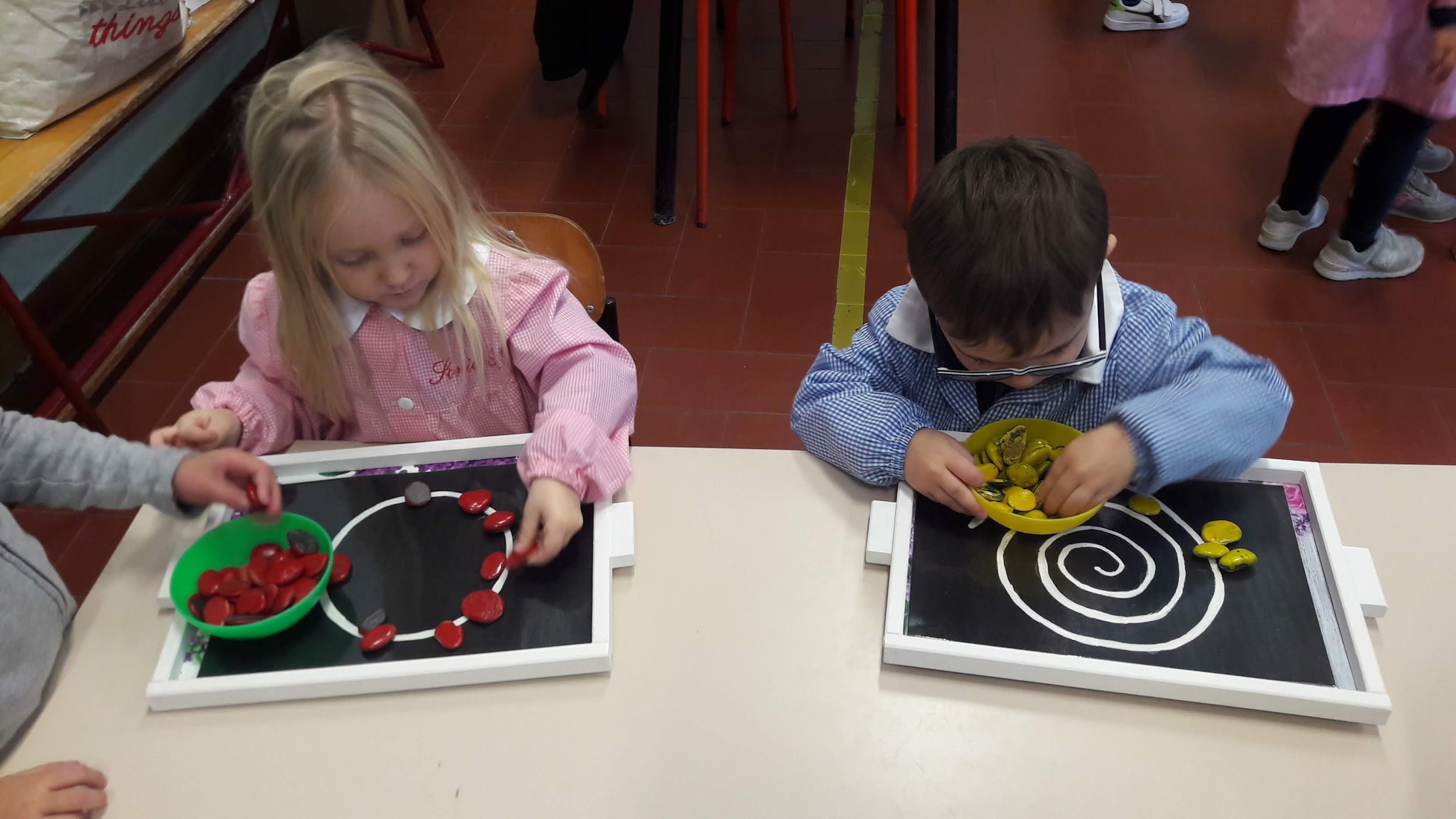 UNA SCUOLA DEL FARE: 
uso di materiali non strutturati
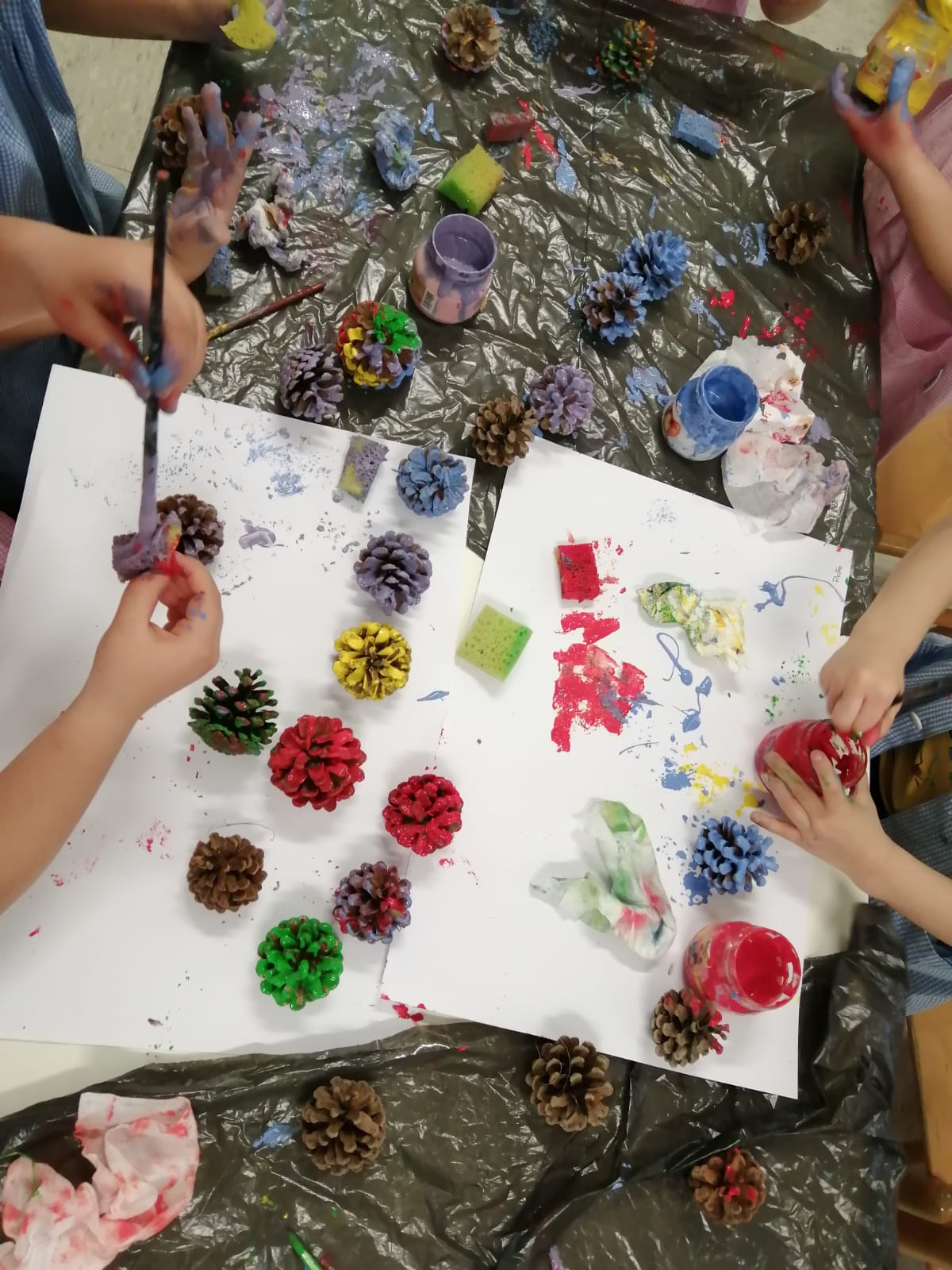 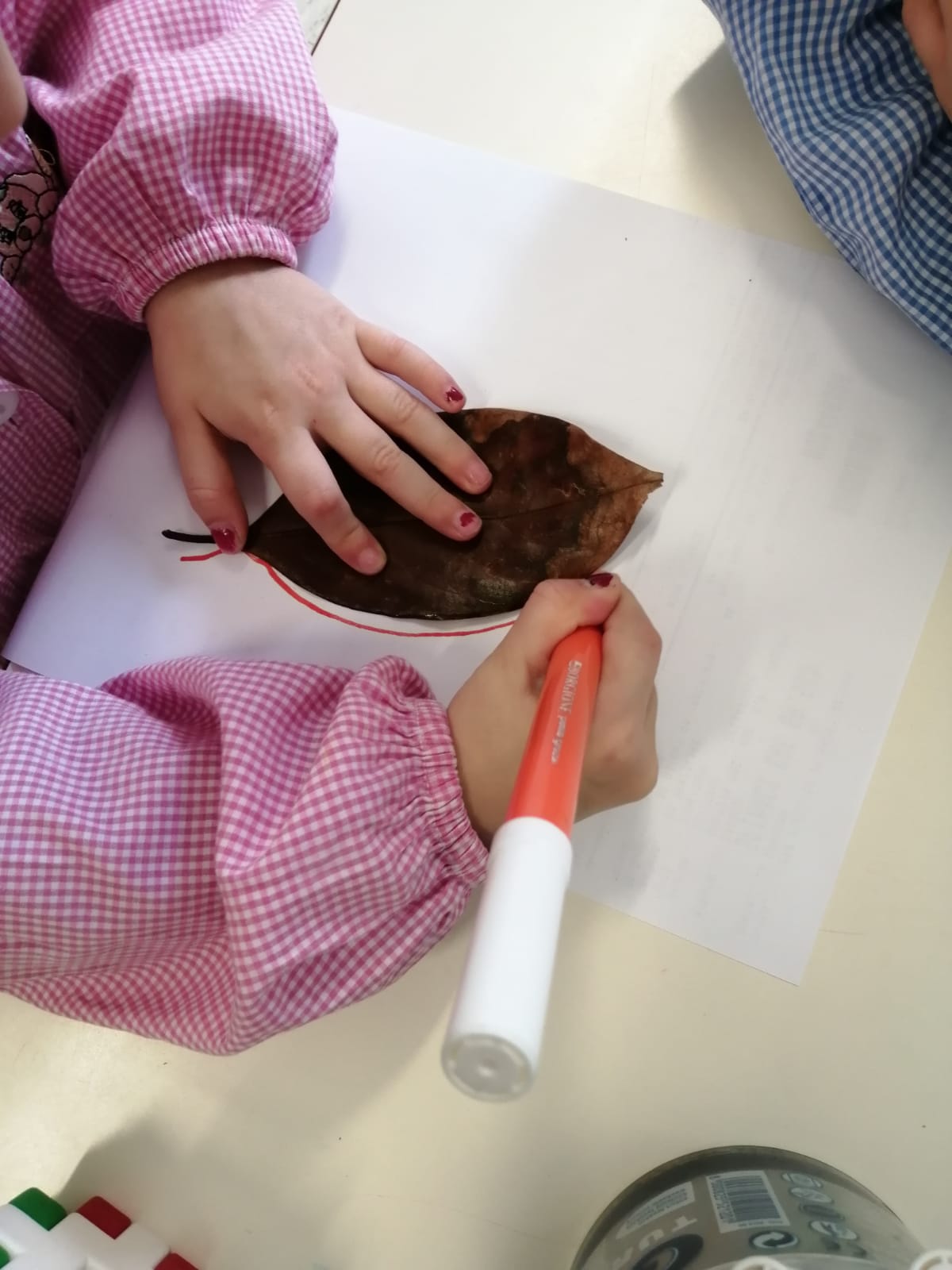 “Un bambino abituato a vedere trasformare le cose diventerà creativo e non si annoierà mai”     (B.Munari)
Un lungo cammino inizia sempre da un piccolo passo
(Mao Tse Tung)
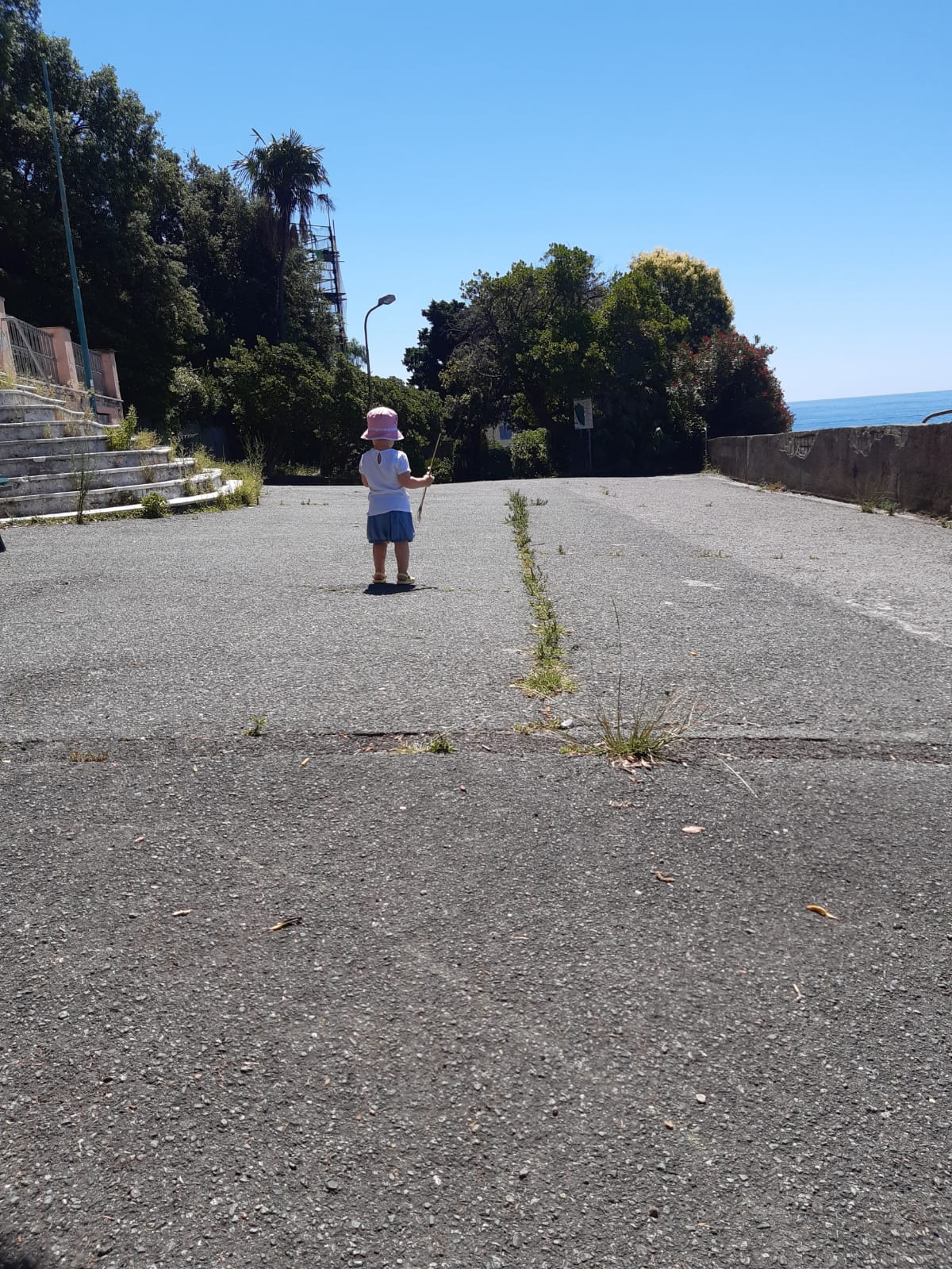 LA CRESCITA STA NEL PERCORSO
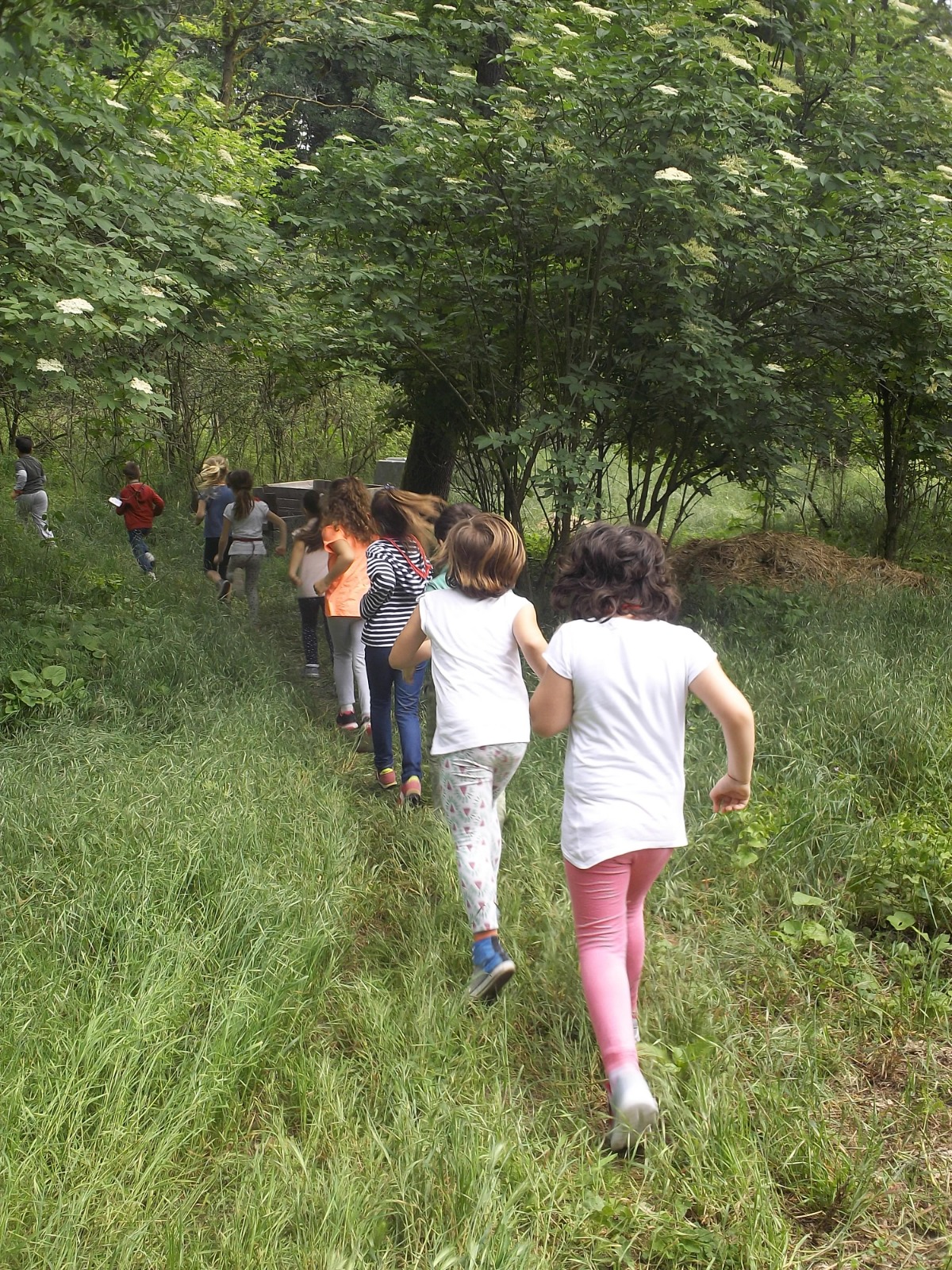 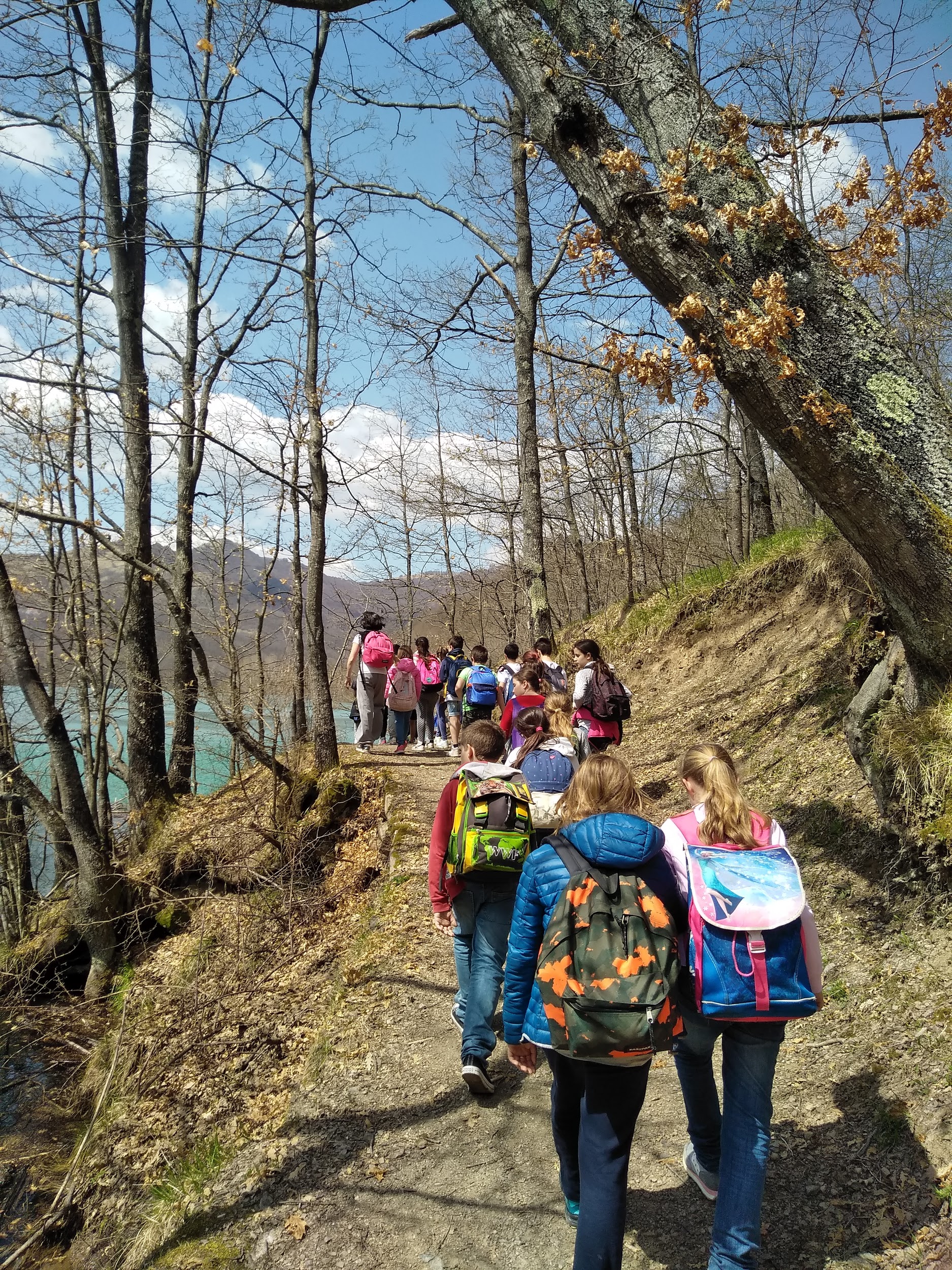 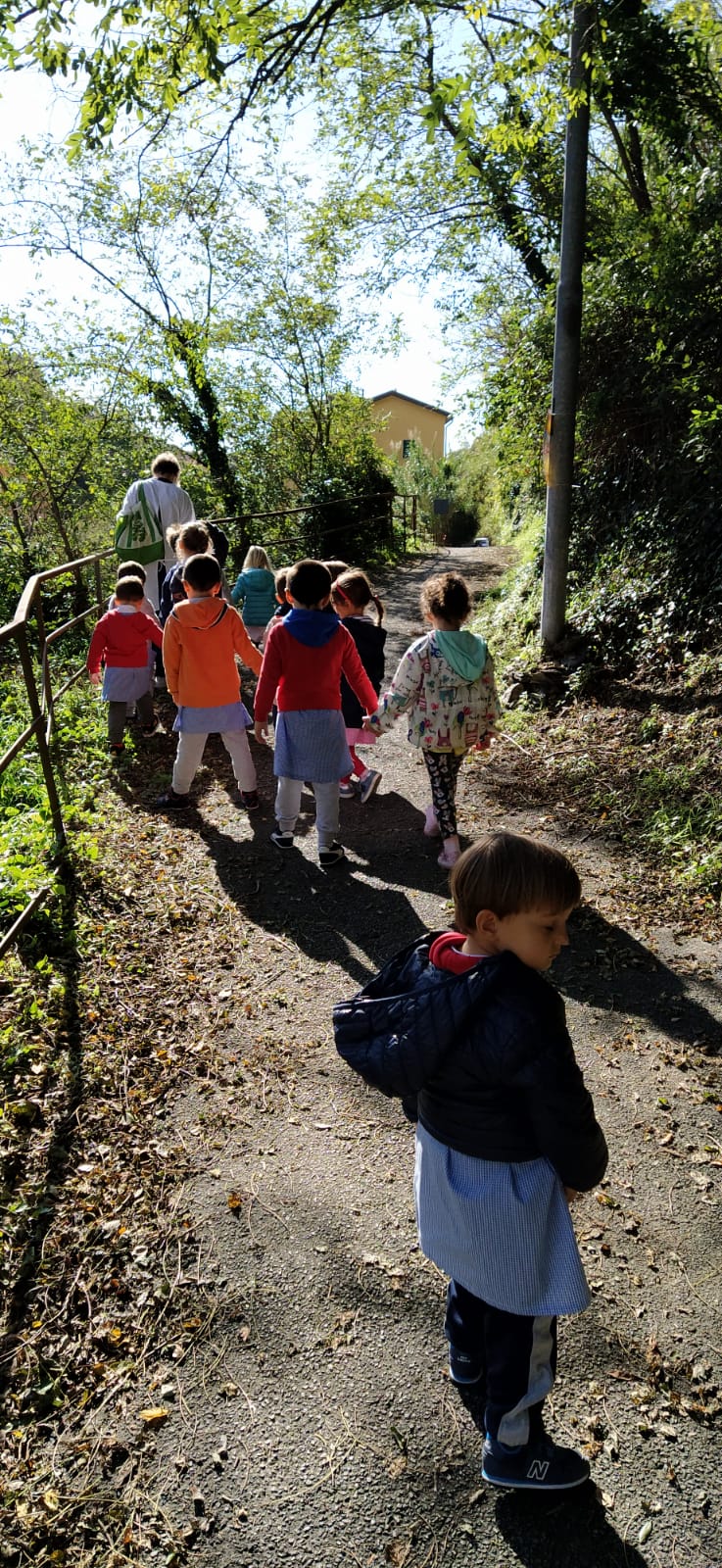 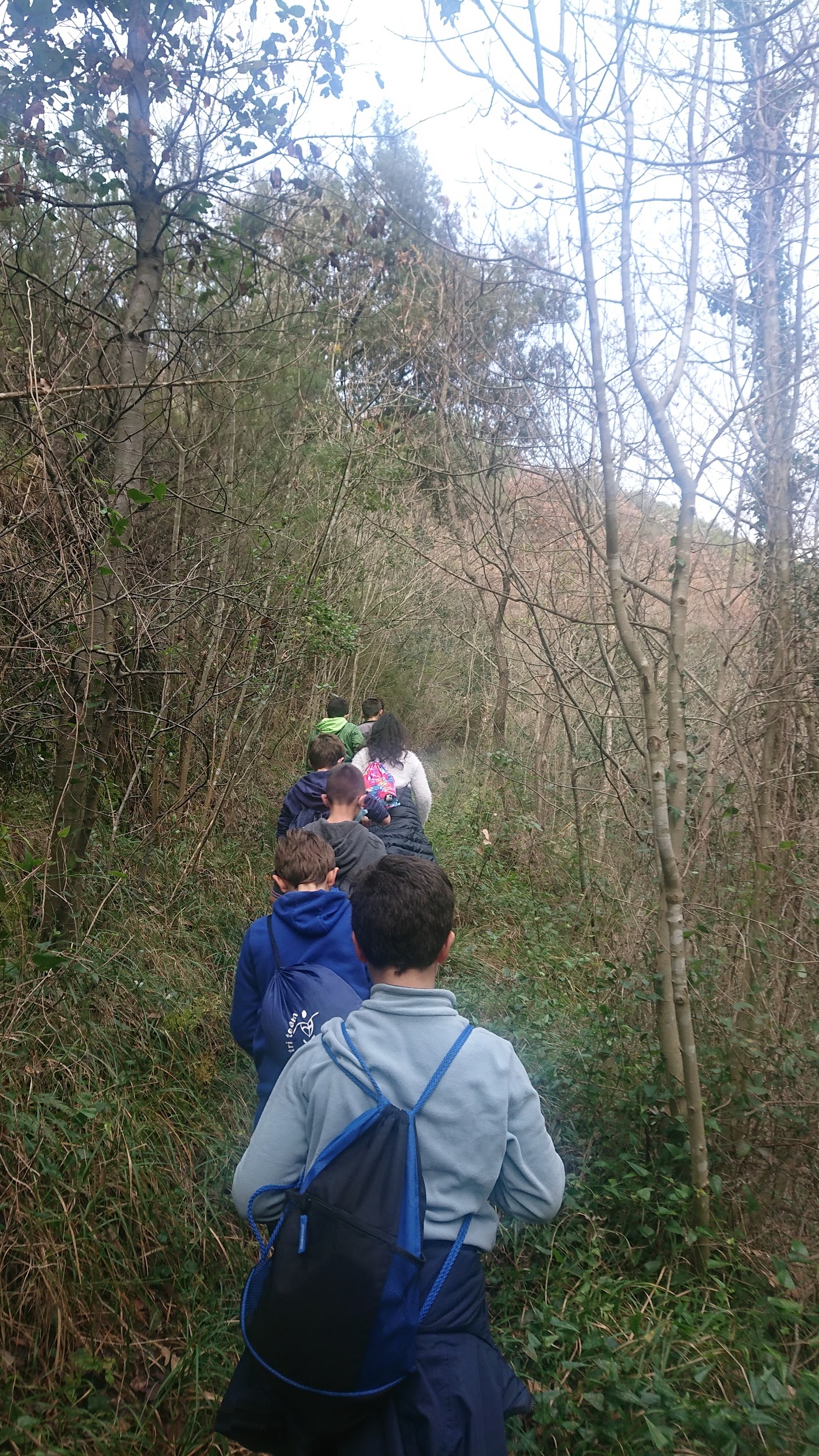 UN VIAGGIO CONDIVISO
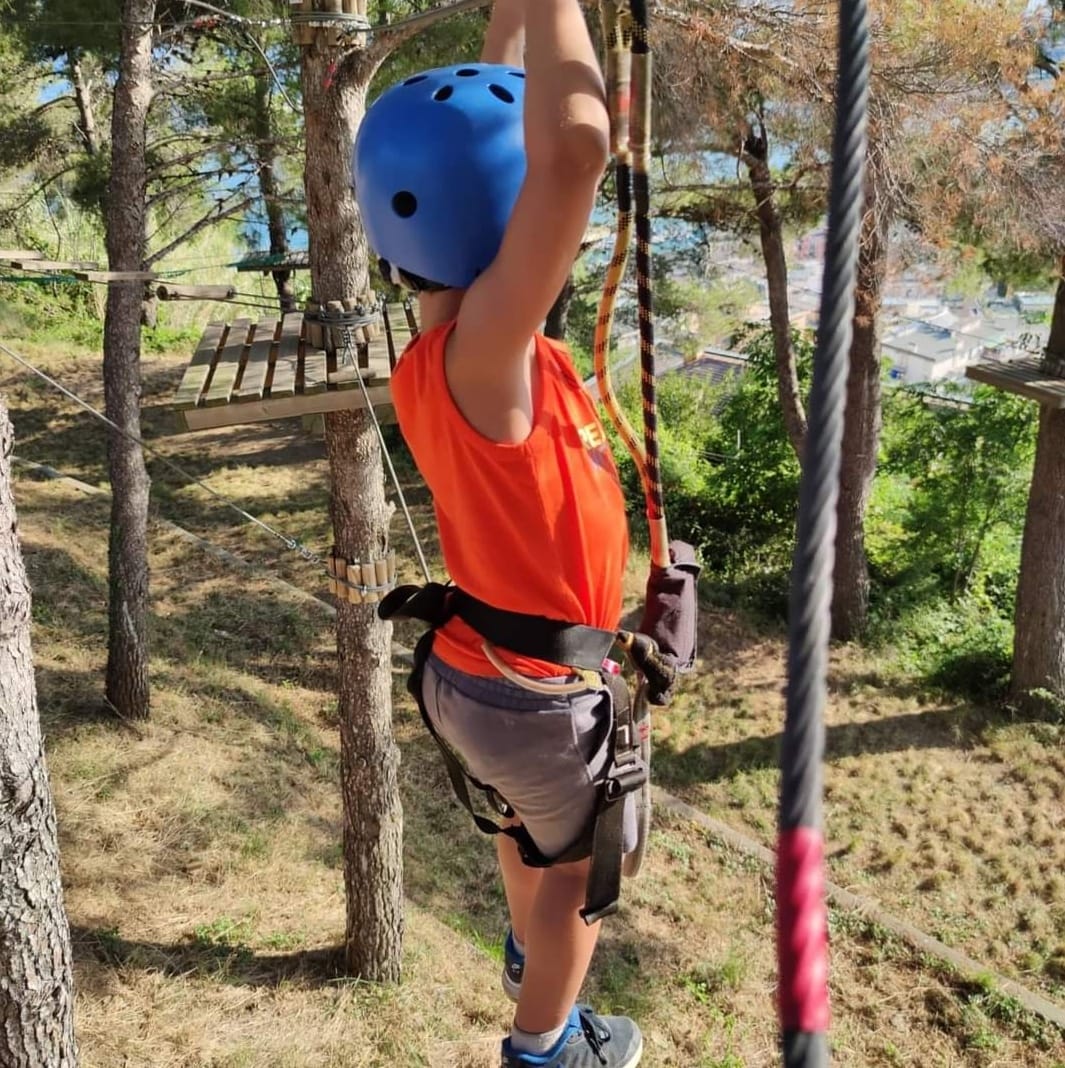 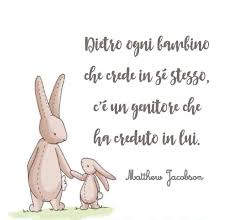 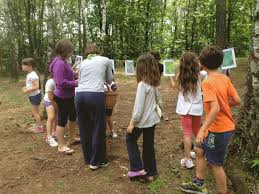 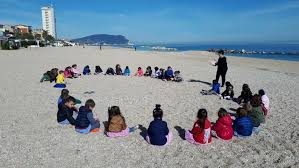 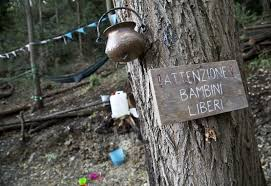 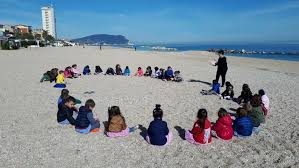 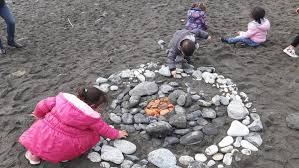 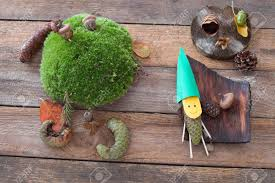